Breakout Session E – Data standardization
GUIDELINES + SURVEY
DEFINITIONS
Education campaign
GUIDELINES + SURVEY
VER&VAL + IOP GUIDELINES
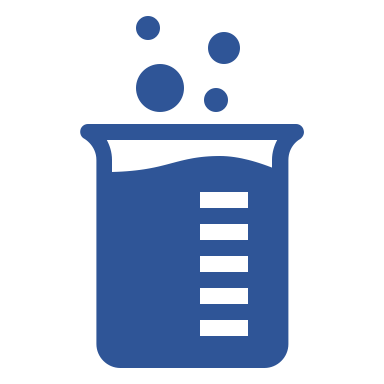 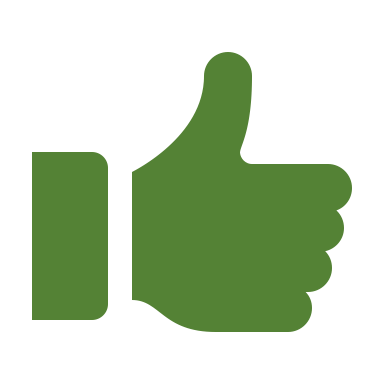 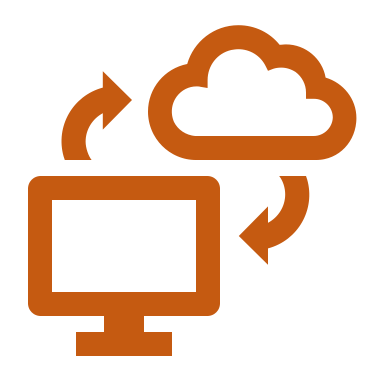 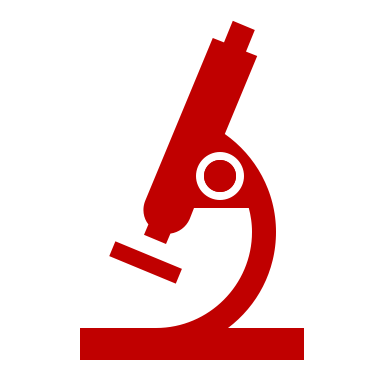 D
C
B
A
Pre-analytics
Amanda Lowe
Slide scanning
Scott Blakely
Truthing data sets
Sarah Dudgeon Hetal Marble
Continuous learning
Esther Abels
STANDARD DATABASE
TOOLKIT WITH ROI CALC
WHITE PAPER AI CATEGORIES
BEST PRACTICES guide+covrg
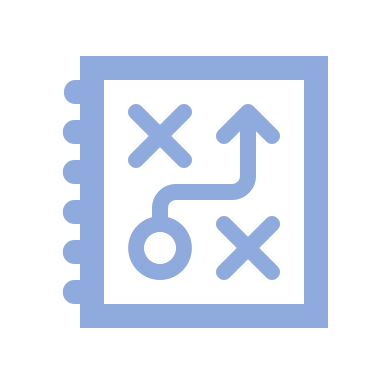 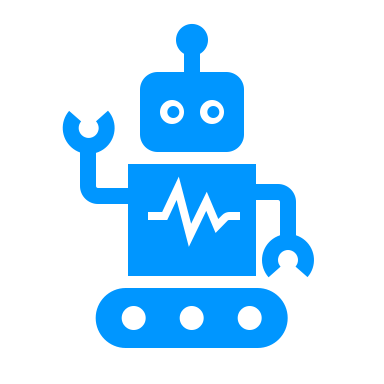 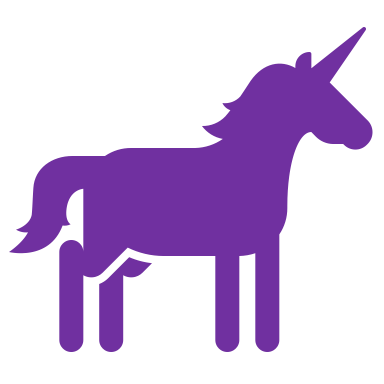 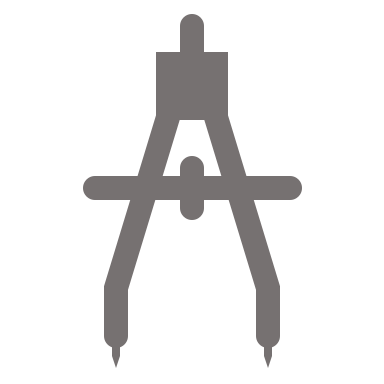 G
H
F
E
Practical use cases
Matthew Hanna
ML/AI – Model creation
Ashish Sharma
Payor strategies
Joe Lennerz
Data standardization
Markus Herrmann Mike Isaacs
Key Elements, Next Steps, Timeline
Interoperability (e.g. integration with LIS, scanner agnostic algorithms)
Standardization at different levels (e.g., images, reports) and linking/tying information together
Integrate into medical record
Pros for Patient, Clinical, R&D, and regulatory
R&D: Vendor neutral interpretation of data
Patients: sharing data between institutions in a format anyone can open and read, defined content for identification and matching
De-identification but still linked
Concerns for patients, clinical, R&D, and regulatory
Why has standard not yet been adopted?
Consent issues if data is accessible more easily?
Can standard evolve and adapt fast enough to new requirements?
Democratization is long and complicated?
Implications & Efforts
Circular dependency: manufacturers are waiting for customers and users are waiting for products
Starting somewhere: baseline features/elements that are required but still leaving flexibility (basic functionality versus perfect solution)
Taking action beyond white paper (including academic medical centers and pathologists)
Deliverables of the project and timeline
Database of standards; datasets as a resource/tool for algorithm development 
~12-15 months
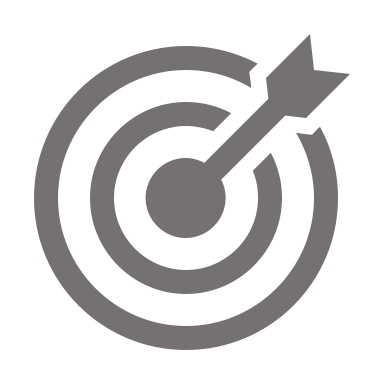 Data Standardization: Summary
Need:
Interoperability between digital phases of the healthcare enterprise, consisting of various data types (EMR, images, specimen processing, LIS information, etc.) and data sensitivity, for “plug and play” integration and better patient handling

Problem:
Various components of health data are stored differently, do not integrate well with legacy systems, and new formats are developed with every new system, perpetuating lack of conformity

Project Focus:
Reference database of standard datasets to help medical device developers understand what mixed, multi-modal data could look like if it allowed forward and reverse compatibility, thus promoting conformity and standardization across the field